Cole Harbour Bel Ayr
Minor Hockey Association
2018 - 2019
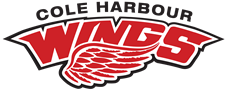 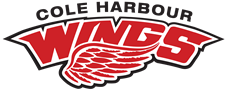 Annual General Meeting
June 4, 2019
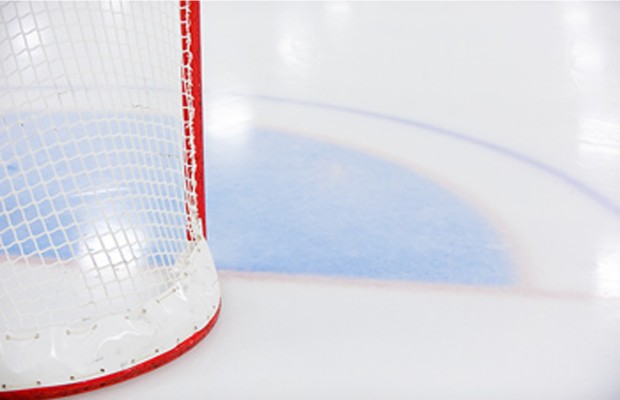 Team Recognition
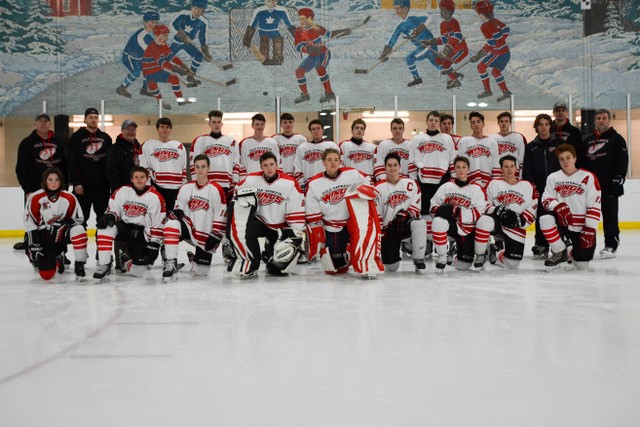 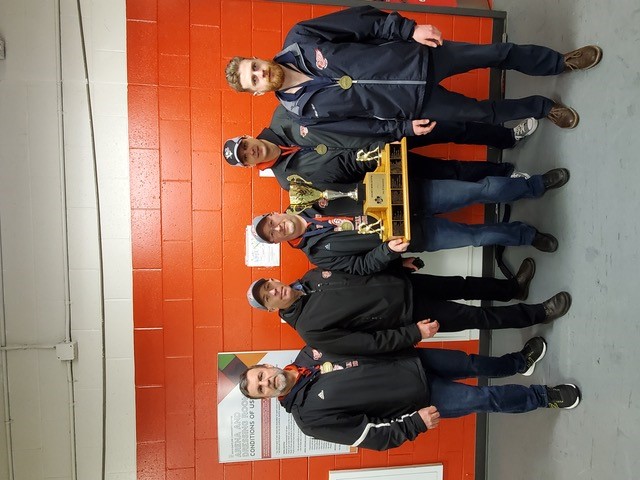 Midget B
Midget B Southern Conference Champions 2018-2019
Midget B Provincial Champions 2018-2019
CMHF- Tournament of Champions
CMHF League Champions
Recognition
Paul Cox Award for CHBA Volunteer
Outgoing Directors
Seamus Flynn Memorial Award
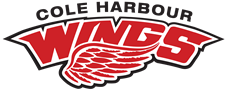 AGM 2018-2019Agenda
Recognition - Presentation

Opening Comments – President Jim Bungay
	
Call to Order
Motion for approval of 2018 Draft AGM Meeting minutes
(Draft minutes are posted on Website)
Introduction of the current Board of Directors & Executive Reports
Presentation / Motion for Acceptance of Budget 2019-2020
 Introduction of the 2019-2020 CHBA Board of Directors

NEW BUSINESS
        5.1 Exploration of merging with Dartmouth and Eastern Shore

QUESTION FROM MEMBERSHIP
Motion of Adjournment
Current Board of Directors
President					Jim Bungay
Past President				Vacant 
Vice President				Perry Mason
Treasurer					Jamie Miles
Managers Coordinator		Yvette Considine
Equipment Manager		Angela MacNeil
Novice/IP Coordinator		Cindy Bell-McNeil
Ice Scheduler				Paul Thibideau
Risk Management			Michelle Lassaline
Rep Coordinator			Jamie Aalders
Registrar					Susan Manning
Media Coordinator 			Vacant
Rec League Coordinator		Joel Wright
Joe La Montagne Liaison		Darryl Braine	
Secretary					Jennifer Courtney
Referee-in-Chief			Jason Clark
Approval of the Minutes of the 
 Preceding Annual General Meeting

June 7th, 2018
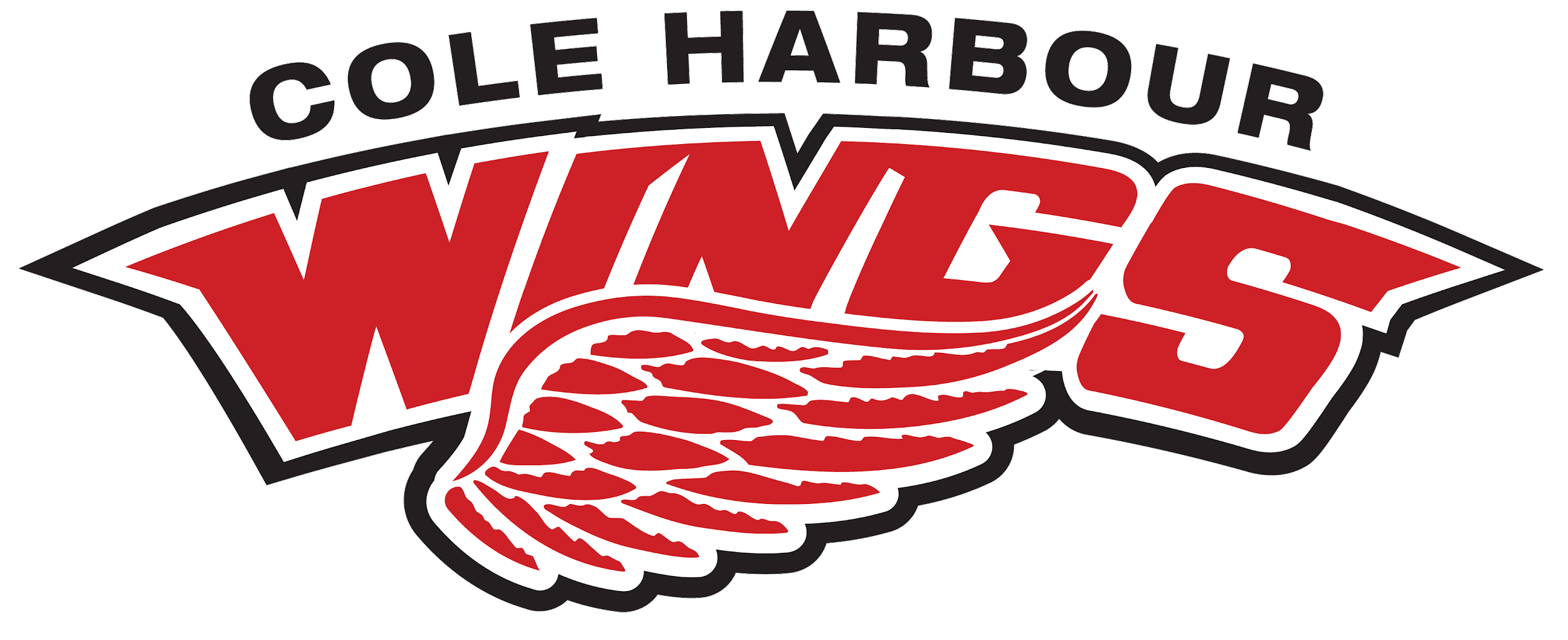 Director Reports
PresidentJim Bungay
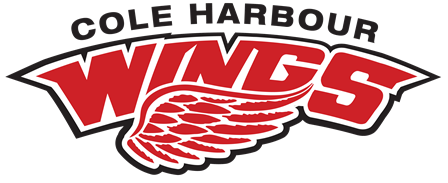 Vice President
Perry Mason
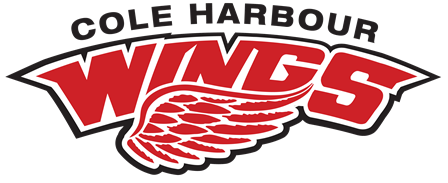 CHBAMHA Vice-President's Report
2019 AGM
Perry Mason

Once again a majority of my time was focused on suspensions and disciplinary matters and the following is a brief summary of that activity:
Suspensions/Discipline:
In 2018-19 we had a total of 29 players and 3 coaches receive suspensions from HNS totalling 116 games, although two players received time suspensions which resulted in at least another 15 games being missed.  There were 6 players who received multiple suspensions during the year.  Again fighting and checking from behind were two of the largest contributors to player related suspensions which were similar in last year’s incidents.  The real concern is the growing number of suspensions related to head contact (6X more) and the use of discrimatory slurs (3X more) and players and coaches making a travesty of the games(2X more).  Two of our players received timed suspensions, one which was 45 days from HNS.
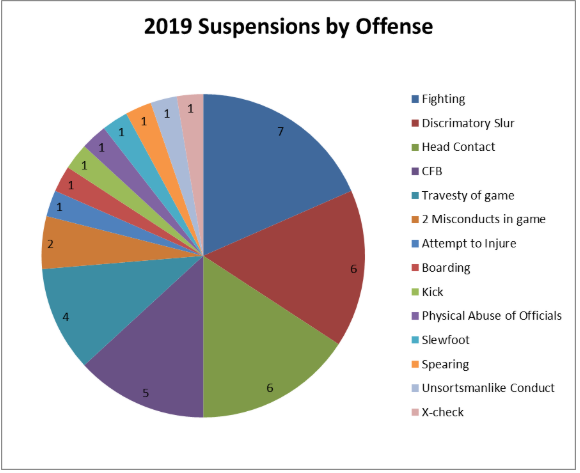 ·       




  The number of suspensions is similar to the past couple of years, but the related games increased by almost 50%.  This reflects the seriousness of general the conduct of some players which is disturbing.  The number of discrimatory slurs reported to HNS province wide was unprecedented this year and will be a focus of HNS for this coming season.
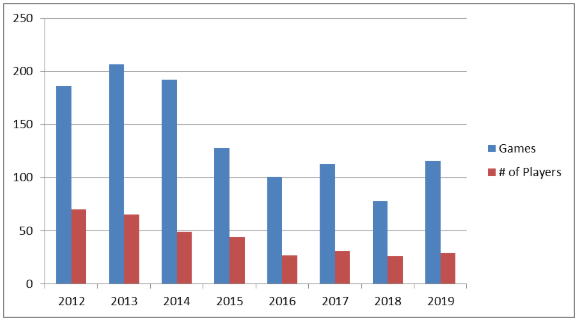 ·         Six incidents required a review by a HNS discipline committee before the final suspension was levied, twice as many as last year.
·         We had four incidents that were required to be addressed by internal ad-hoc committees regarding behaviour of members-volunteers.  
 
Thank you for allowing me to serve in the VP position for the past year. I look forward to serving the association for another year if I am elected into the VP position again.
Respectfully submitted,
Perry Mason
Registrar
Susan Manning
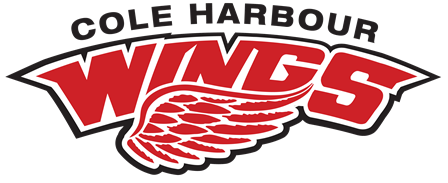 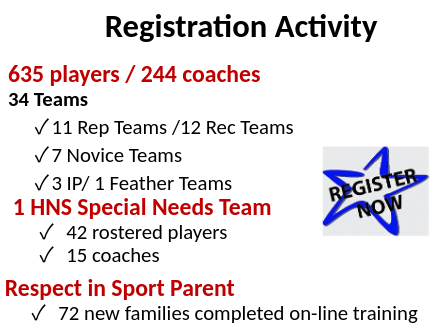 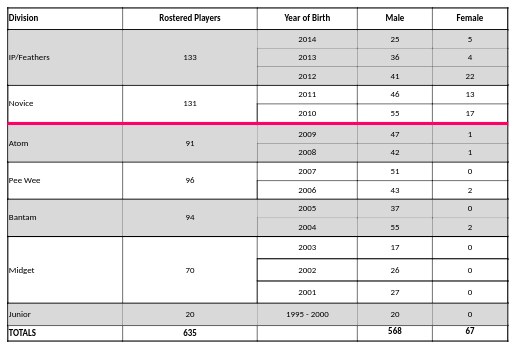 Risk ManagementMichelle Lassaline
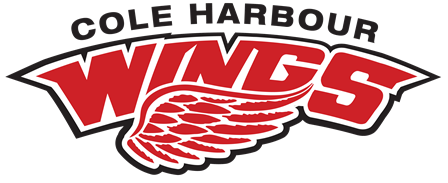 Risk Management
244 rostered coaches, assistant coaches, trainers,                                                                   on-ice helpers and managers - up from 225 last season.
244 completed required certification and checks.  This is 100% compliance; up from 97% last year.
CRC Night (October 18) -  94 records were requested for at total cost of $2,820.   Down from the 2017-18 cost of $2,880.
Hockey NS coach and safety courses - in total, 76 sessions both online and classroom at a total cost $6,754.  Down  from the 2017-18 cost of $7,212. 
Certifications due to expire in 2019 will do so on August 31.
Rep CoordinatorJamie Aalders
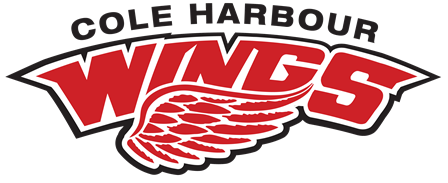 Tryout Process
-Dal evaluators plus coaches, more data points
-Feedback from survey
-Increased goalie evaluations
-Call for volunteers
Development
-Development camps added
-In season development plans
-Interaction with refs
Pee Wee AAA League
-Province wide, 16 teams, top 6 make provincials
-Play every team twice, 3 mandatory tournaments
-Cole Harbour and Eastern Shore 1 region
-Cole Harbour still runs team and coaching selection
Coaches
-Early July call for coaches
-Position specific training 
-More resources
-Survey results
Rec “C” CoordinatorJoel Wright
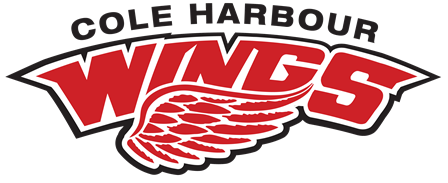 Ice SchedulerPaul Thibideau
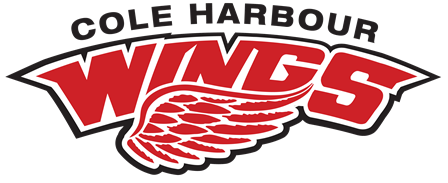 ICE SCHEDULER
Ice Purchased 2018/19 - $ 371,972 (2017/18 – $ 361,818)
Ice Sold 2017/18 - $ 14,450
Total Cost of Ice 2017/18 - $ 357,522
CHP $ 307,438
Shearwater $ 38,442
Sportsplex $ 9,610
4 Pad $ 16,482
over 82% of the ice purchased last year was from CHP (Scotia 2 and Gray)
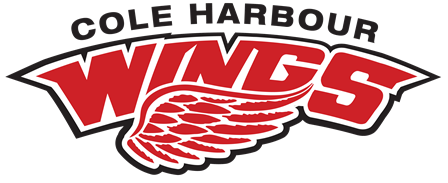 ICE SCHEDULER
Highlights:
Every Atom to Bantam rep team shared weekend early hours
CHP raised rates by $5 per hour
Melted ice was up slightly
132 hrs 2016/2017 ($22,527)
131 hrs 2017/2018 ($22,554)
103 hrs 2018/2019 ($20,050)
Next Year:
Try to secure more weekday prime time ice
Hoping no rate changes from CHP or other facilities
Peewee AAA will be a challenge
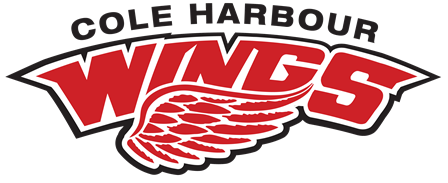 Novice CoordinatorCindy Bell-McNeil
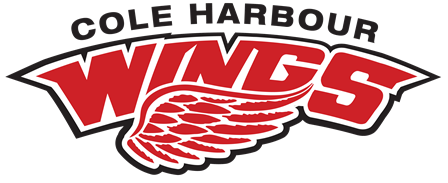 Novice Coordinator
Feathers - 1 Team
IP1 - 1 Team
IP2 - 2 Teams
Novice Development - 2 Teams
Novice Intermediate - 2 Teams
Novice Advanced - 2 Teams
Novice Female - 1 Team

We purchased a second set of the smaller novice nets this season to go with our half ice boards.

A huge thank you to all of our coaches, managers and volunteers this season!
Referee In ChiefJason Clark
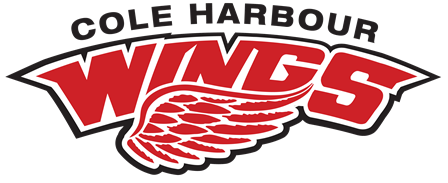 Assign ref’s for ALL hockey in CHMHA / Joe
Joe Lamontange Tournament LiaisonDarryl Braine
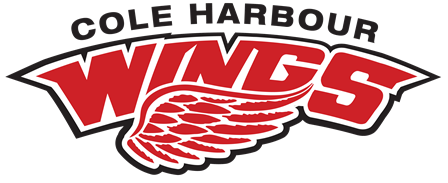 This year we had 147 teams in the Joe, 27 of them from Cole Harbour.
–   15 competitive and 3 novice divisions.
–   We had three CH teams reach the finals and the CH BantamAA’s won their division.

We used Scotia 1 and 2, Shearwater, Lebrun and the Dartmouth 4 pad.  In 2020 we hope to have all games played at  SC1, SC2 and the RBC center.
 
No games were rescheduled in 2019 and championships were awarded in all divisions.
 
We had a new company look after the hospitality suite in 2019 and it was a great success..
 
All our financial commitments were met for 2019 and a modest profit turned.
 
We will continue to look at ways to reinvest in tournament infrastructure and to ultimately improve player experience.
Equipment ManagerAngela MacNeil
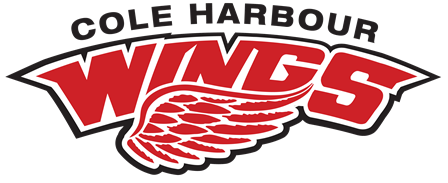 Rebate from Pro Hockey Life for last season is $3000 in gift cards
$2500 cash
and up to $2500 in rebates*
Used to purchase coaches equipment, for new coaches, and goalie gear.  




*based on purchases
Manager CoordinatorYvette Considine
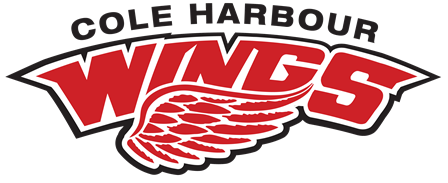 Updated Volunteer Policy
revised volunteer cheque increase to $100
Updated Fundraising Policies
Revised allowable limit of Player Apparel to $125/player
all fundraising to be completed by January 31st
First season to keep all team bank accounts open May through September.  Scotiabank will charge $2.50/month for this service. Took effect 2018-19 season.
Re-introduction of association 50/50
Volunteer Roles for 50/50

1.   	CHBA 50/50 Coordinator – non voting member, leader of 50/50 Committee
2.   	CHBA 50/50 Committee comprised of 5-10 people
3.   	Team 50/50 Funds Coordinator responsible for tracking sales, collecting sold tickets and funds for monthly draw
4.   	Team 50/50 Ticket Coordinator responsible for handing out and tracking ticket numbers for entire team
Basics

Each ticket will be sold for $2
$1 goes to the winner
$0.85 goes to the player/family selling the ticket. This can be used towards team budget or registration fees for the following season.  Excess above that can be donated to another family for registration.
$0.15 used for Lottery License (percentage of prize) and printing of tickets
Mandatory player banks to be established – what you sell goes directly to player banks. Once player bank is filled, player profits will be linked to eHockey account for registration in the fall (credit will be applied upon checkout when registering)
Every player’s sales will be tracked by their team Funds Coordinator using an Excel Spreadsheet which will then be forwarded to the CHBA 50/50 Committee on a monthly basis.
50/50 Committee will make themselves available for ticket drop off twice monthly.
Team Fund’s Coordinator will drop tickets off to the 50/50 Committee before monthly draw is made.  Will also provide a monthly cheque covering half of ticket sales and the lottery fee ($0.15/ticket sold). Cheque will be written to CHBA Lottery and will contain the number of tickets sold on the cheque.
Draws will be streamed live on the Association’s Facebook page with the winner being posted on Twitter, Instagram and on the CHBA webpage.
 
Year End

Monthly draws will start end of October 2019, and continue to be drawn at the end of every month until March.
A printed and emailed copy of the ticket tracker spreadsheet will be sent to the 50/50 committee. 
All unsold tickets will be returned, bundled and labeled with: # of tickets, team name, and # of unaccounted tickets. Teams/players will be billed for any unaccounted tickets.
Team accounts will be debited April 3, 2020 for amount shown in the team tracker.  This amount will be credited to each family’s following season registration.
Cost of Printing
Using red perforated cardstock will cost $0.067/ticket or $670 + tax for 10,000 tickets
Using white perforated cardstock will cost $0.053/ticket or $530 + tax for 10,000 tickets
At 17 players per team with 30 teams that’s approximately 20 tickets per player
As the season progresses, more tickets will be printed and handed out according to demand
Lottery Rules
 
Provincial lottery tickets can only be sold in NS. Tickets cannot be taken outside of NS to be sold, but people visiting NS are allowed to purchase tickets.
CHBA members are the only ones that can participate in selling 50/50 tickets.
Each draw will take place in the last few days of every month in a public place with no less than 2 witnesses present.
CHBA will track and collect all money in a separate account called CHBA Lottery.  The NS Lottery Corporation will be paid 2.13% of the winnings at year end. A final report will also be submitted to the NS Lottery Corporation.
Individual association teams will not be allowed to obtain a 50/50 permit unless used for an auction fundraiser.
TreasurerJamie Miles
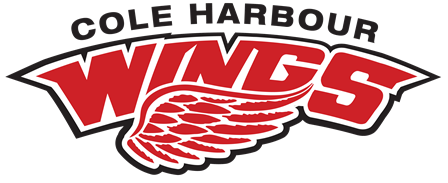 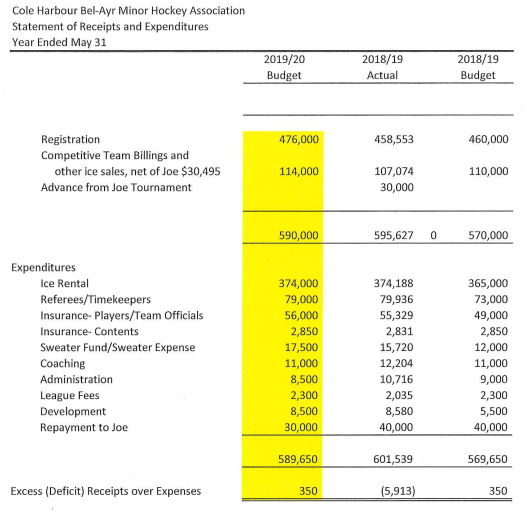 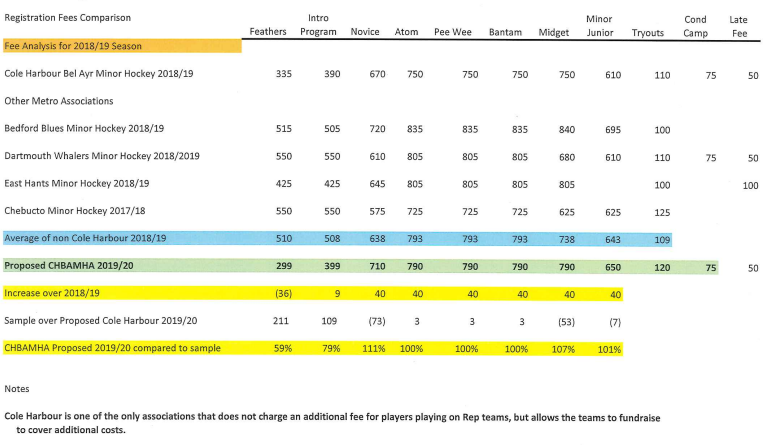 Web/ Communications Coordinator
Marty Cound
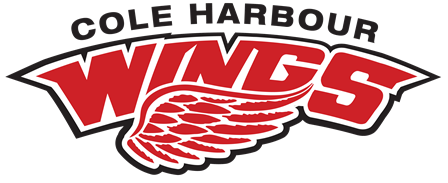 Roles:
-Goalline updates, Posting events, and team recognition.
-Facebook, Twitter, and Instagram feeds.
-Email communications.
5.0 New Business
5.1- Exploration of merging with Dartmouth and Eastern Shore
Election of Directors 2019 - 2020
Appointed Positions

Treasurer


Referee In Chief
Jason Clark
Elected Positions
By acclamation
Manager Coordinator
Equipment Manager
Ice Scheduler
Risk Management Coordinator
Registrar
Media Coordinator
Rec League Coordinator
Rep Coordinator
Joe Tournament Liaison
Secretary
Novice Coordinator
Yvette Considine
Marty Cound

Angela MacNeil
Tracey Cluett
Tara Dunn
Jamie Aalders
Joel Wright
Darryl Braine
Jennifer Courtney
Shannon Lander
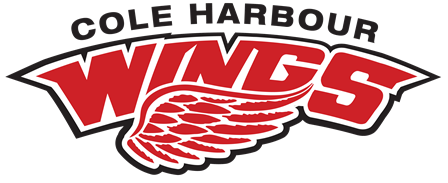 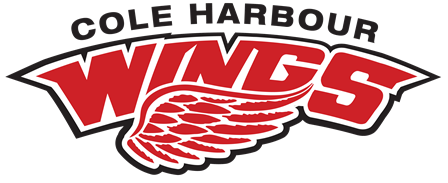 Questions?
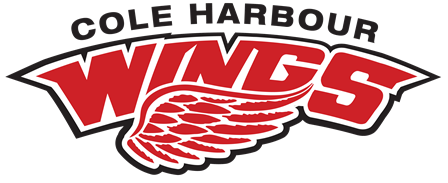 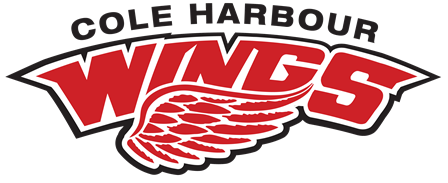 Motion for Adjournment